Муниципальное казенное учреждение 
«Городской центр психолого-педагогической поддержки молодёжи «Родник» 
Отдел психологической поддержки многонациональной молодежи «Единство»
Роль отдела "Единство" в развитии культуры межнациональных отношений и создании условий для реализации творческих инициатив
молодежи нашего города
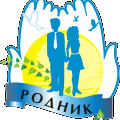 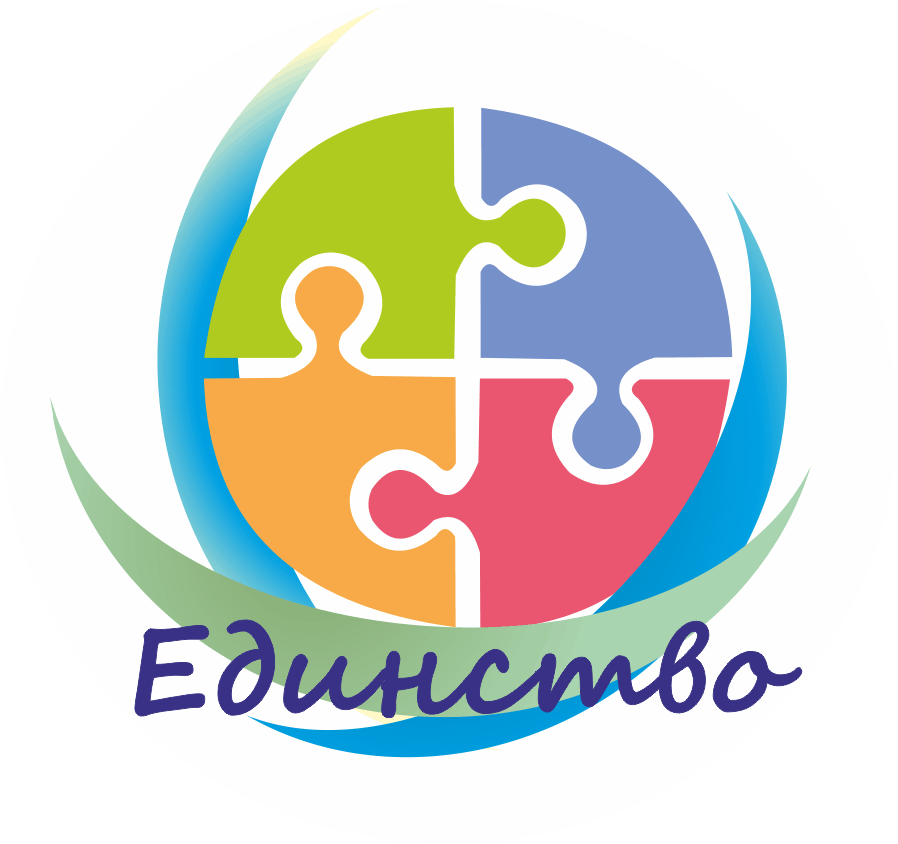 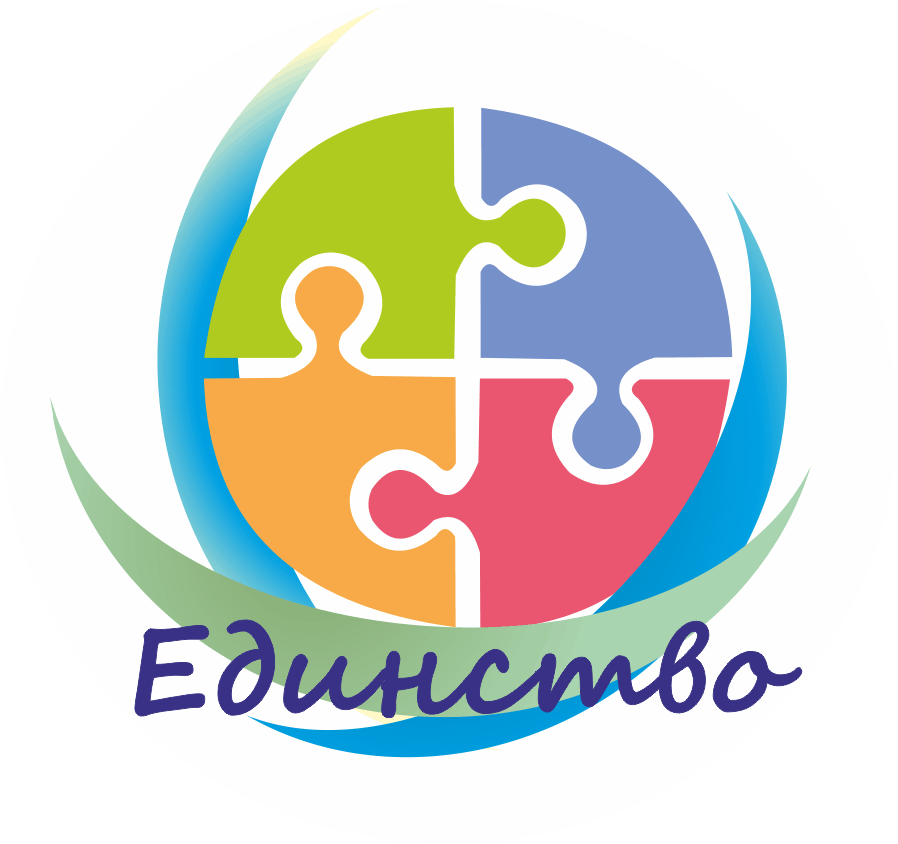 Отдел психологической поддержки многонациональной молодежи «Единство»
Год создания: 2014
Цель деятельности отдела: 
укрепление межнационального согласия;
 профилактика экстремизма;
 предотвращение конфликтов на социальной и этнической почве в молодежной среде г. Новосибирска.
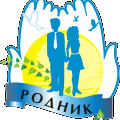 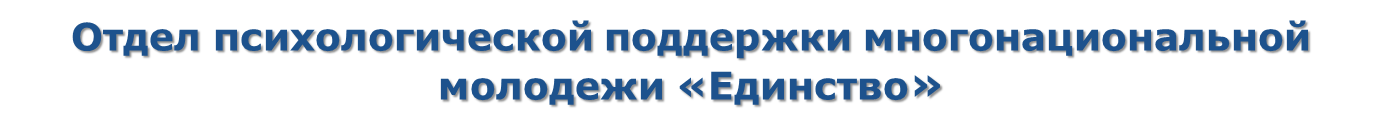 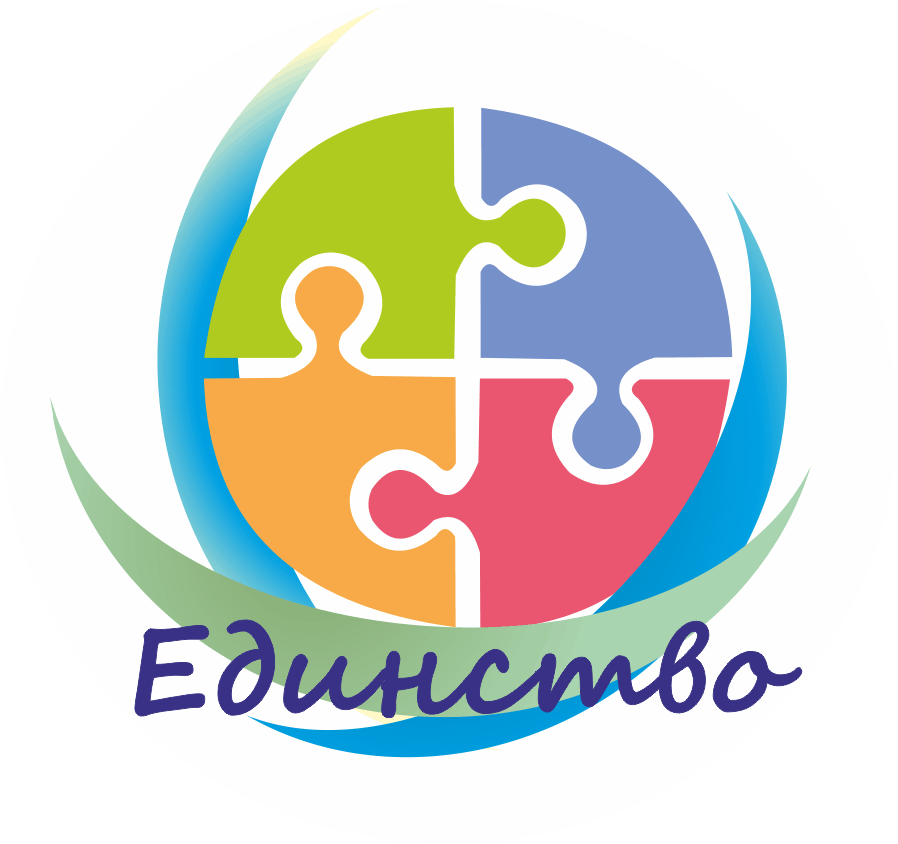 Стратегия развития
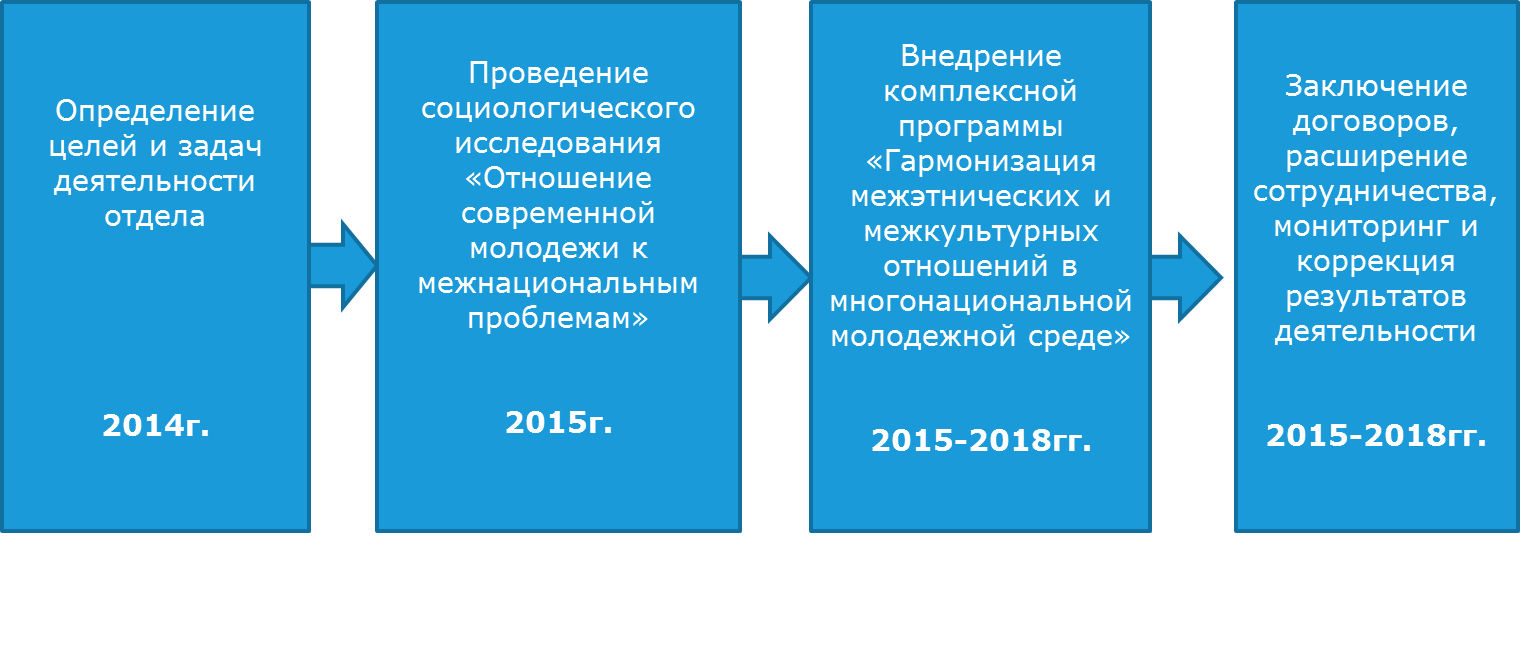 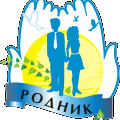 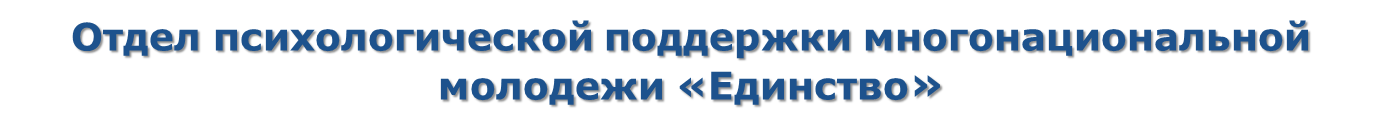 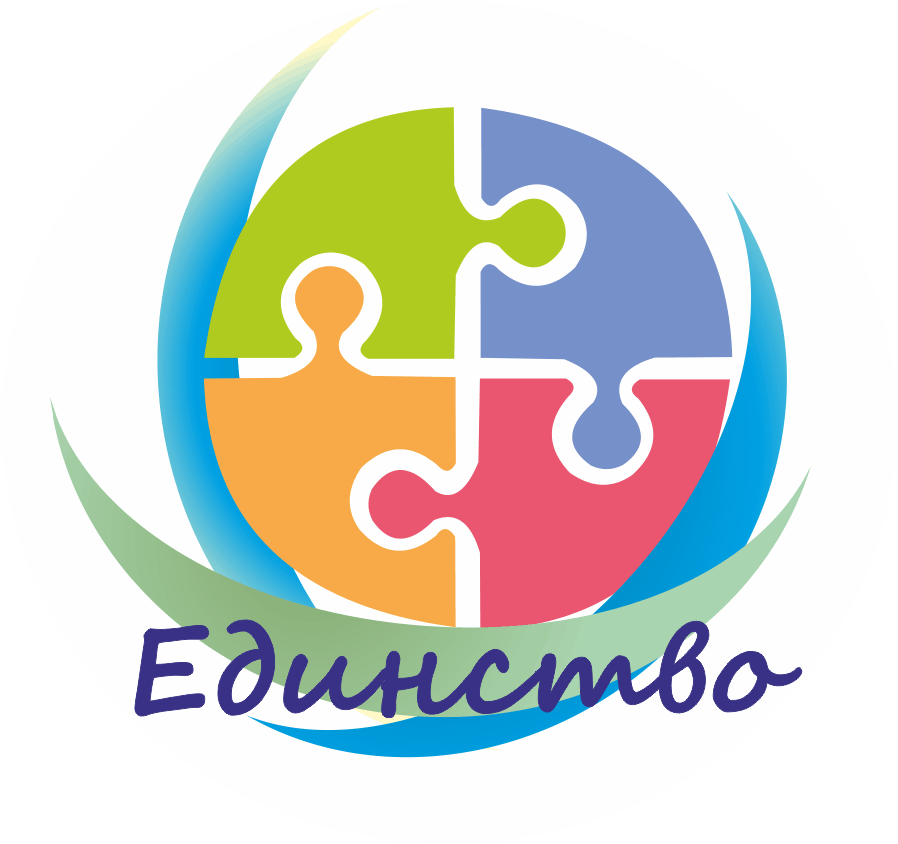 Комплексная программа                       
«Гармонизация межэтнических и межкультурных отношений в многонациональной молодежной среде  города Новосибирска»
Целевая аудитория: подростки и молодежь в возрасте от 16 до 35 лет
Срок реализации программы: до 2020 года
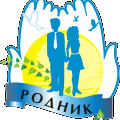 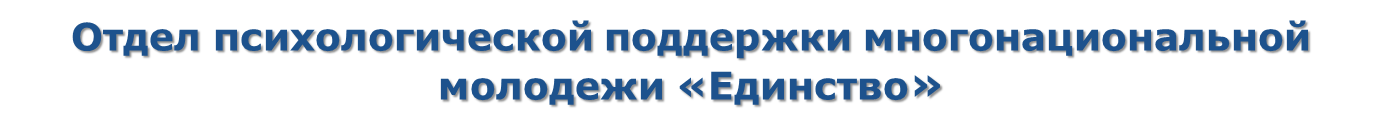 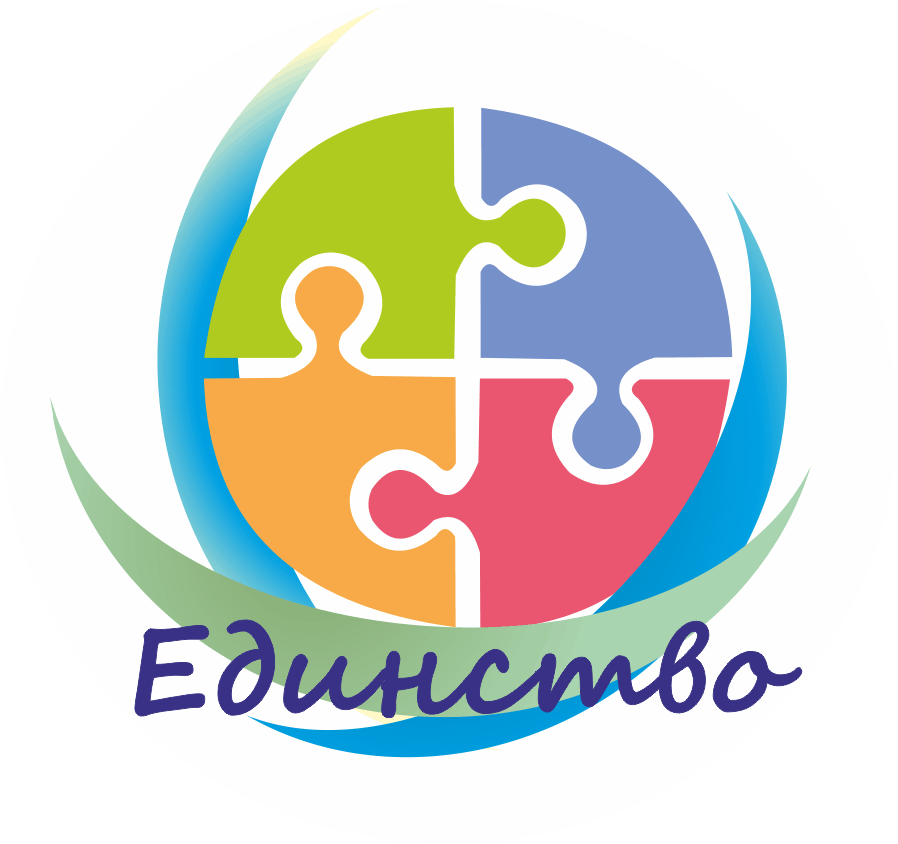 Комплексная программа  
           «Гармонизация межэтнических и межкультурных отношений в многонациональной молодежной среде г. Новосибирска»
Цель программы: укрепление единства межнациональной молодежи на основе ценностей многонационального российского общества, содействие социально-педагогической, общественно-политической и правовой адаптации молодежи.
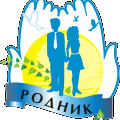 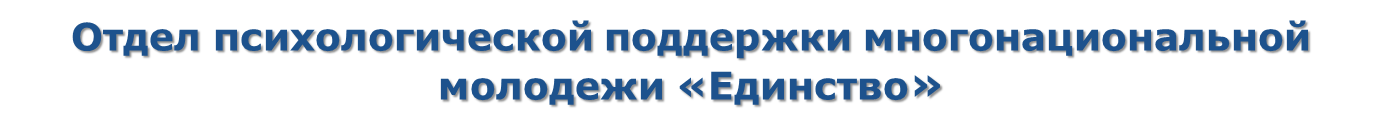 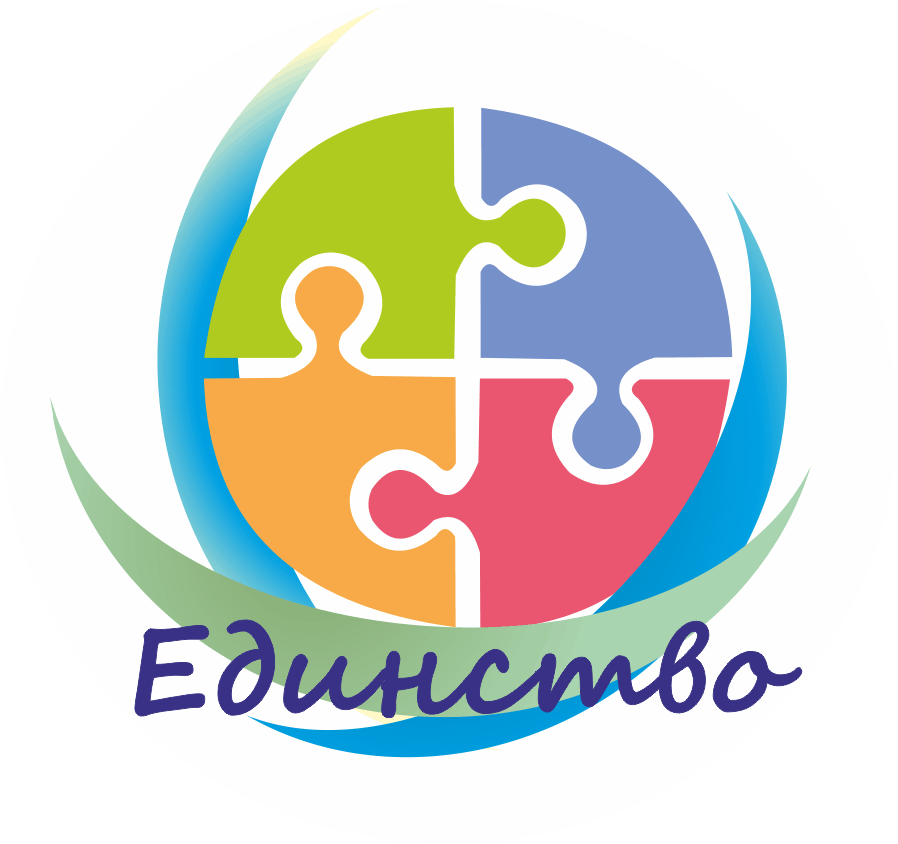 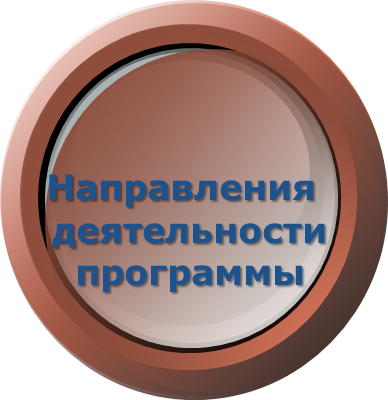 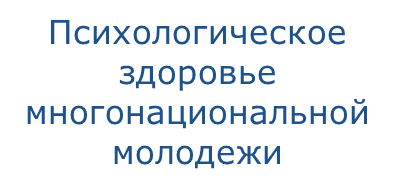 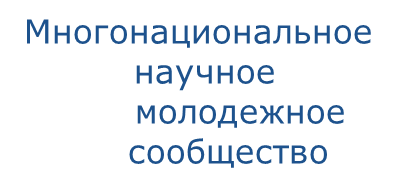 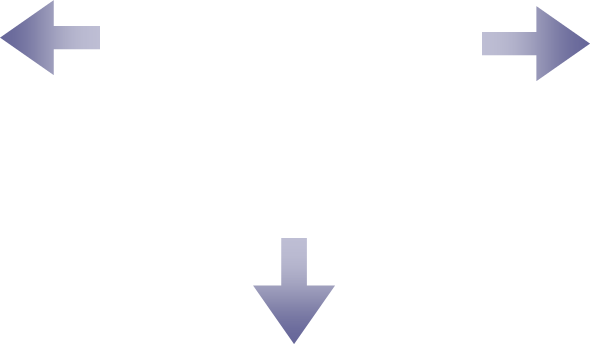 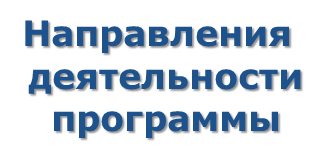 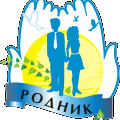 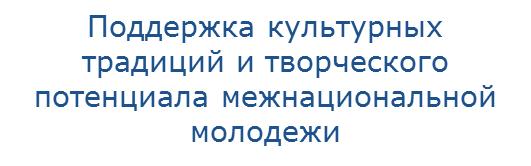 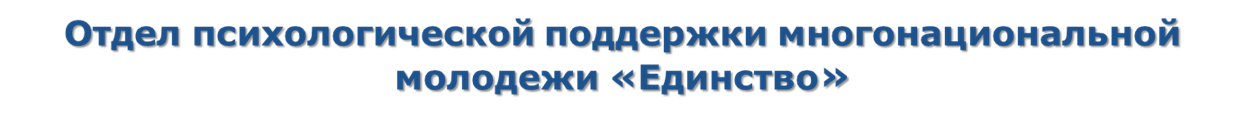 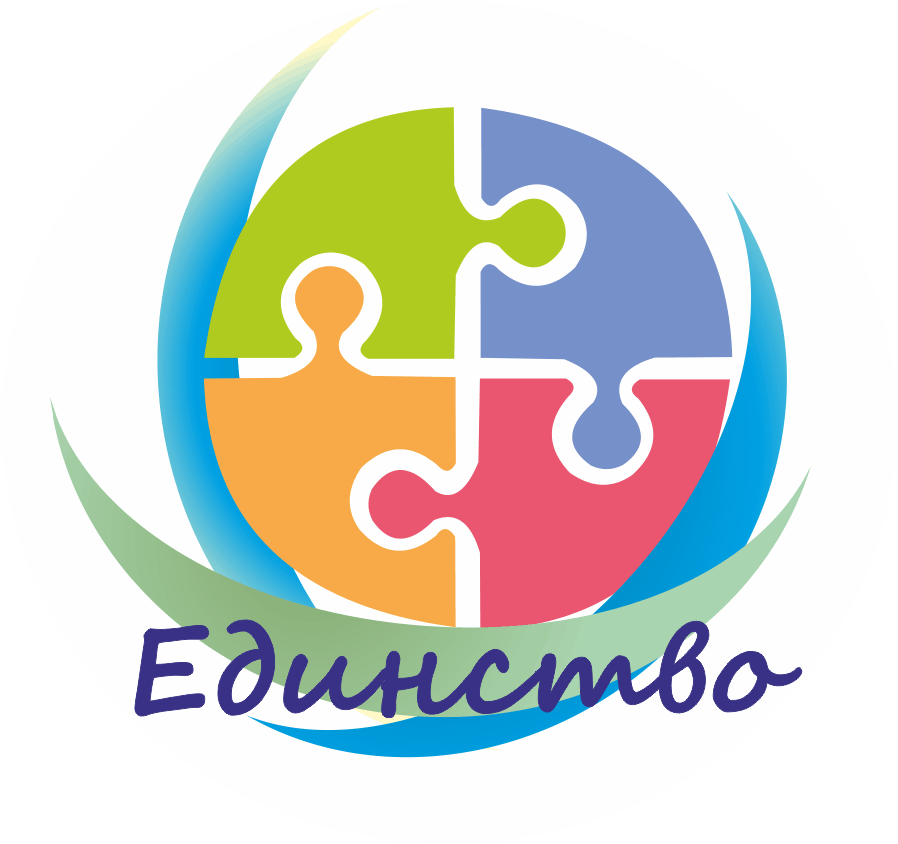 Направление: «Поддержка культурных традиций и творческого потенциала межнациональной молодежи»
лекции
литературные встречи
диспуты
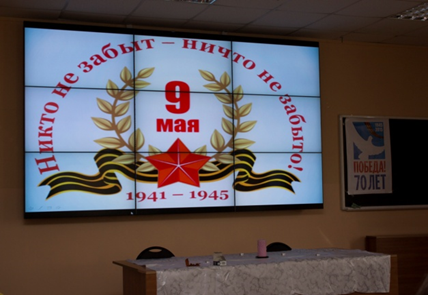 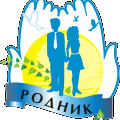 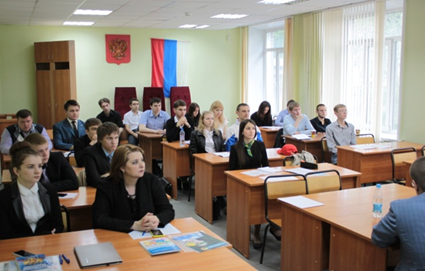 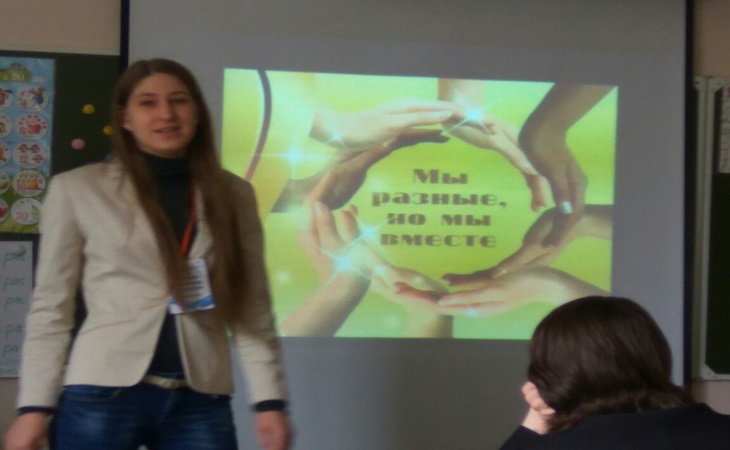 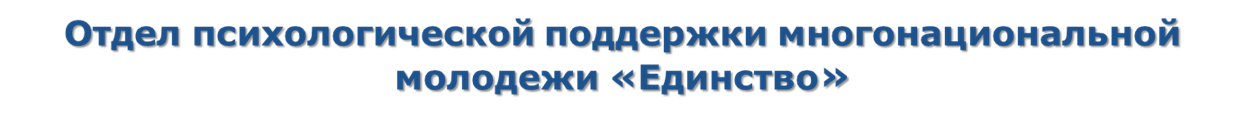 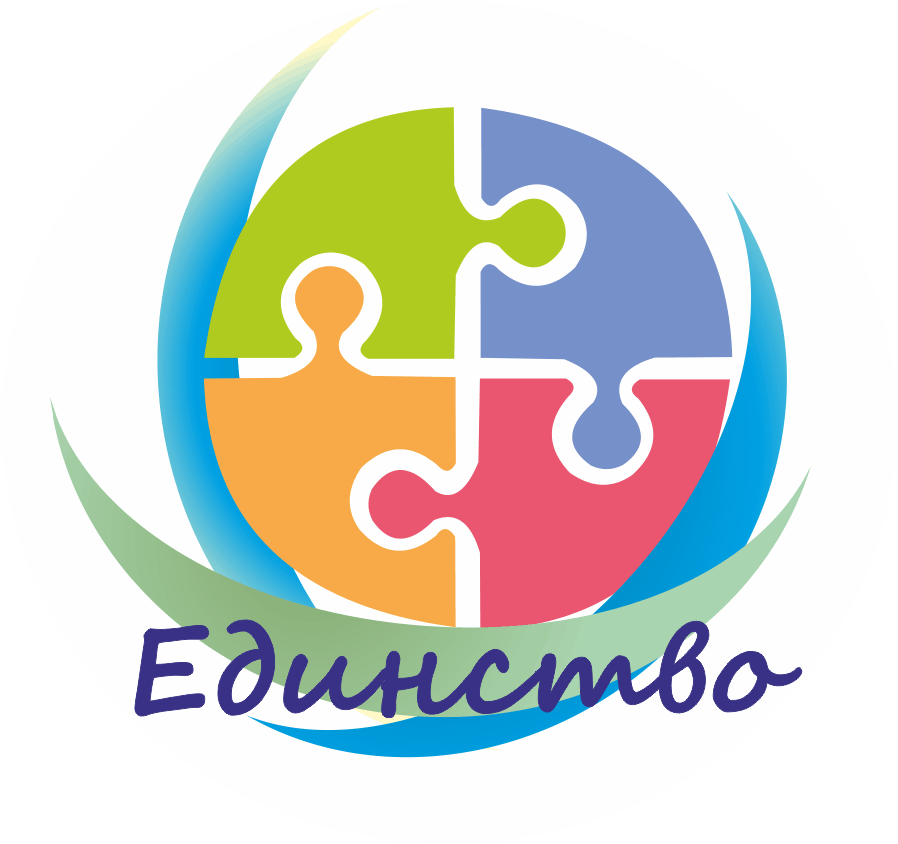 Направление: «Многонациональное научное молодежное сообщество»
круглые столы
конференции
форумы
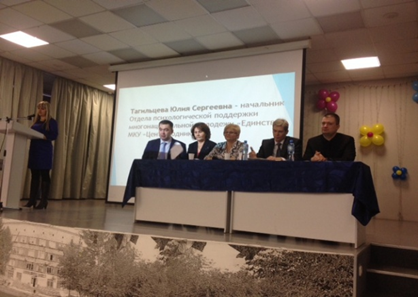 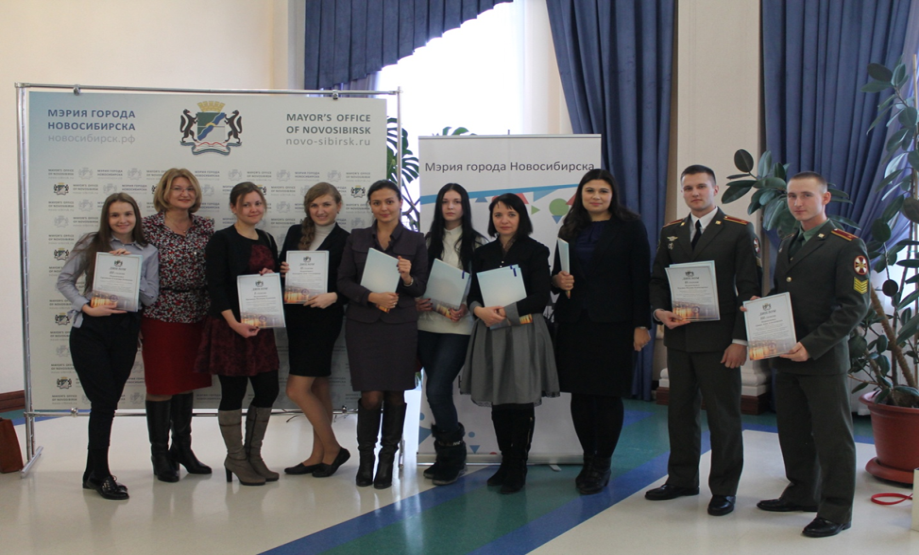 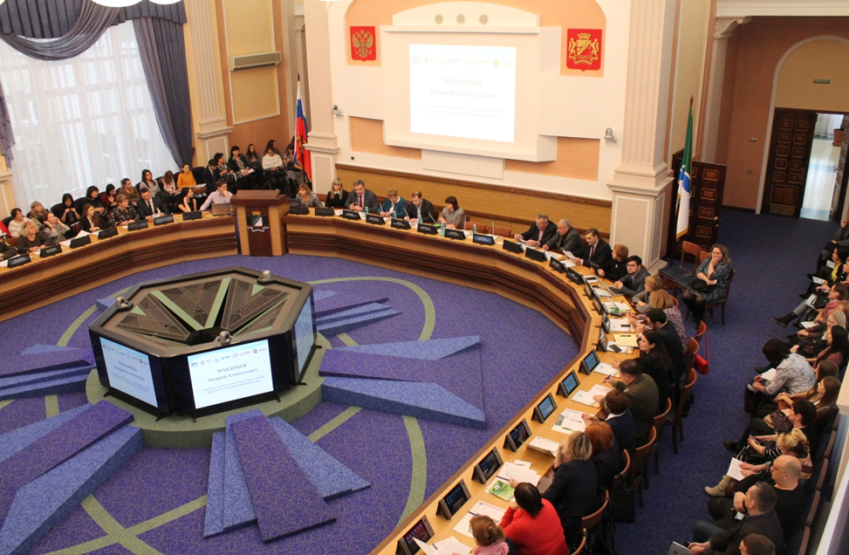 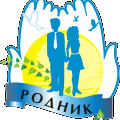 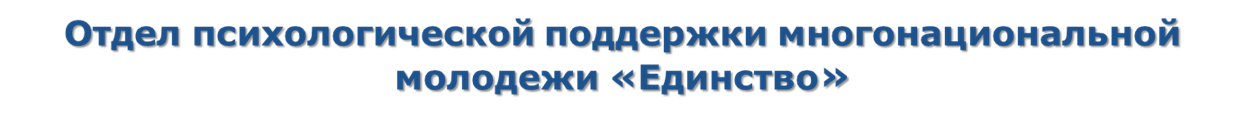 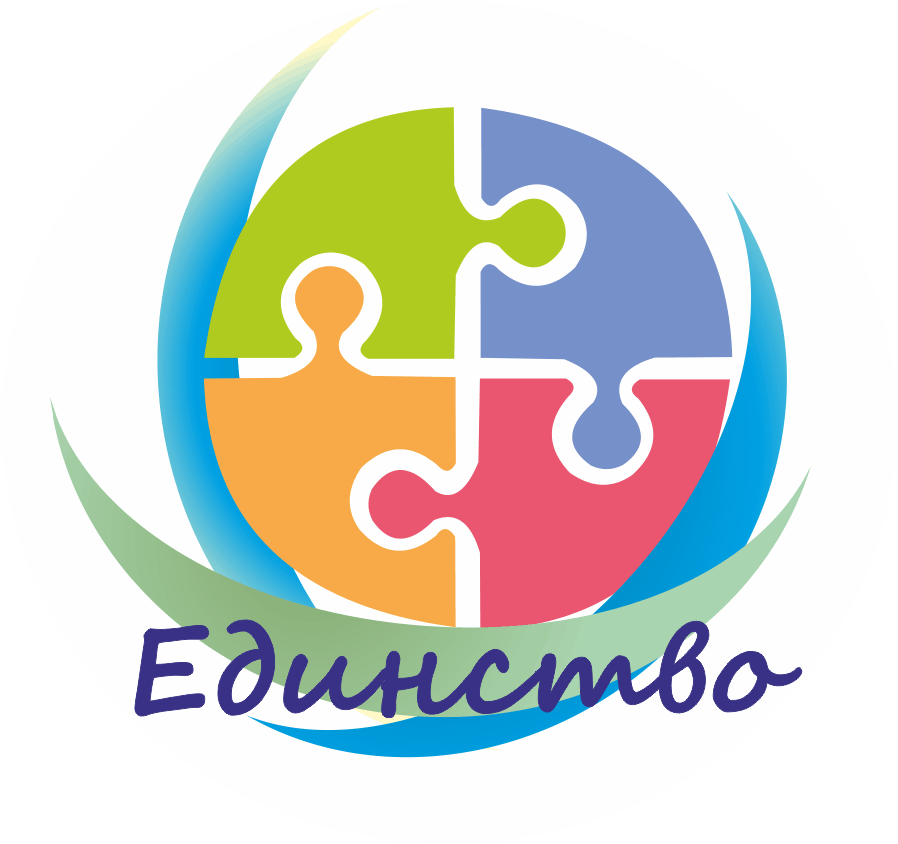 Направление: «Психологическое здоровье многонациональной молодежи»
консультации
тренинги
психологическая диагностика
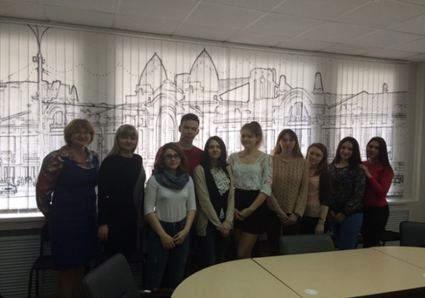 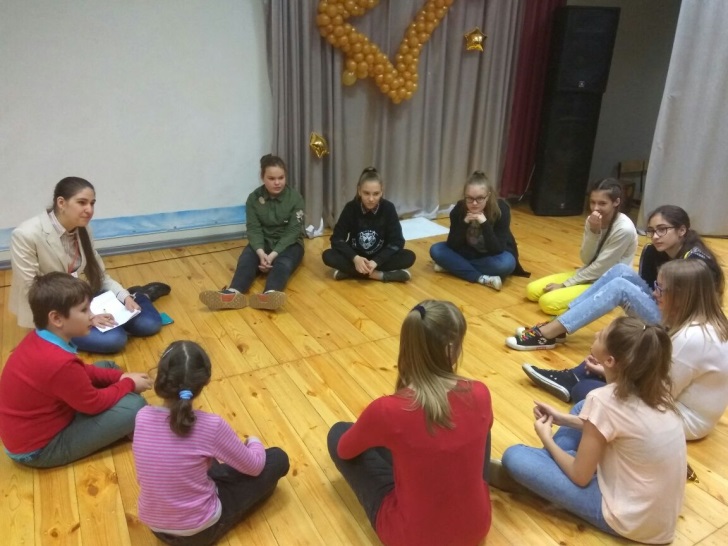 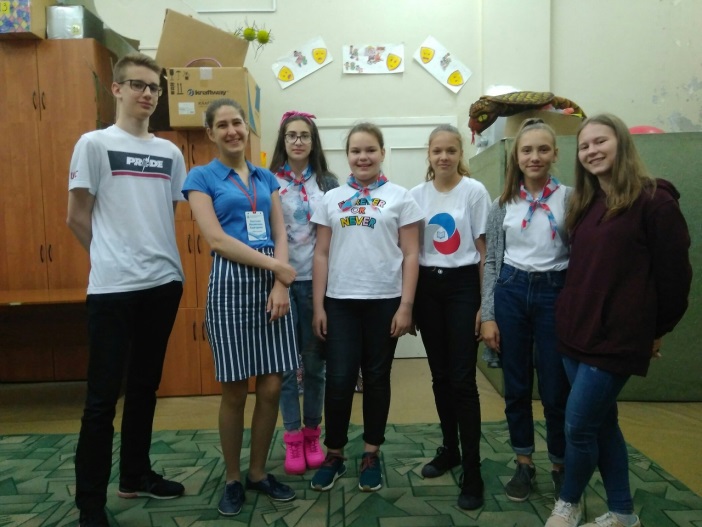 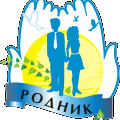 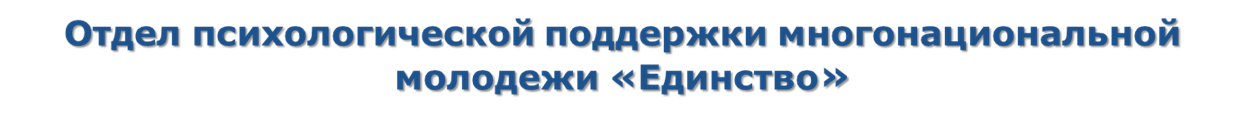 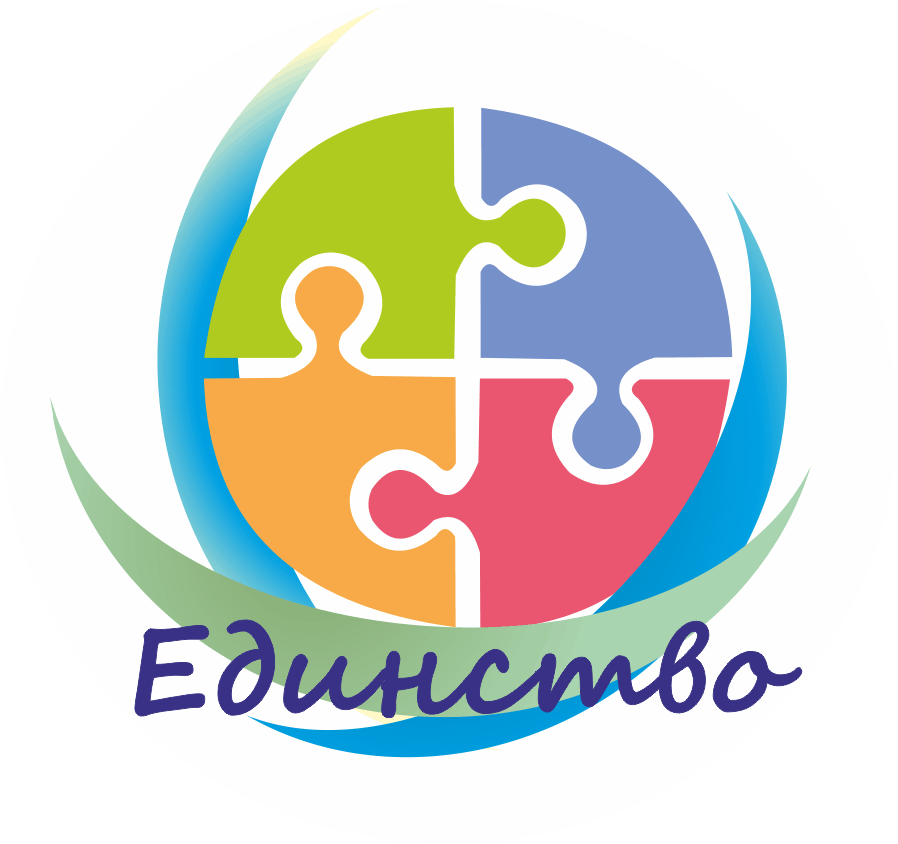 План развития на 2019 год
расширение сотрудничества с учебными заведениями города Новосибирска

расширение сотрудничества с организациями сферы молодежной политики

мониторинг отношения молодежи 
 г. Новосибирска к межнациональным проблемам
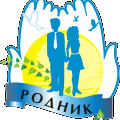 Контактная информация
Адрес МКУ Центр «Родник»: ул.Народная,13
Телефон: 276-02-12
E-mail: otdeledinstvo@mail.ru
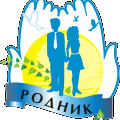 Спасибо за внимание
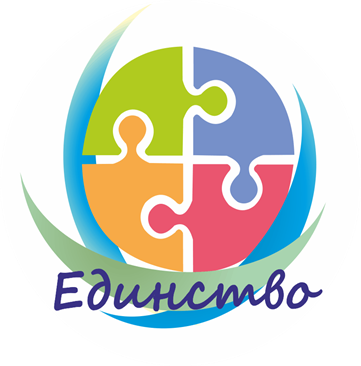